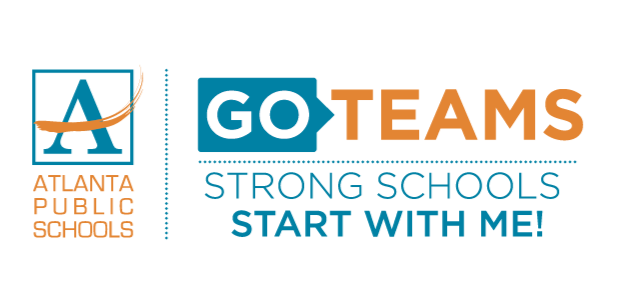 FY26 Budget Finalization Meeting
Agenda
Action Items 
Approval of Agenda
Approval of Previous Minutes 
Final Budget Recommendation (after final presentation/review and discussion)
Discussion Items Presentation of the final budget recommendation
ACTION ITEM: GO Team vote on 
Budget Information Items 
Principal’s Report
CAT Report: February 24, 2025 Meeting
Committee Reports 
Announcements
Public Comment
Norms
3
Overview of FY 26
GO Team Budget Process
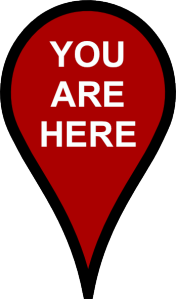 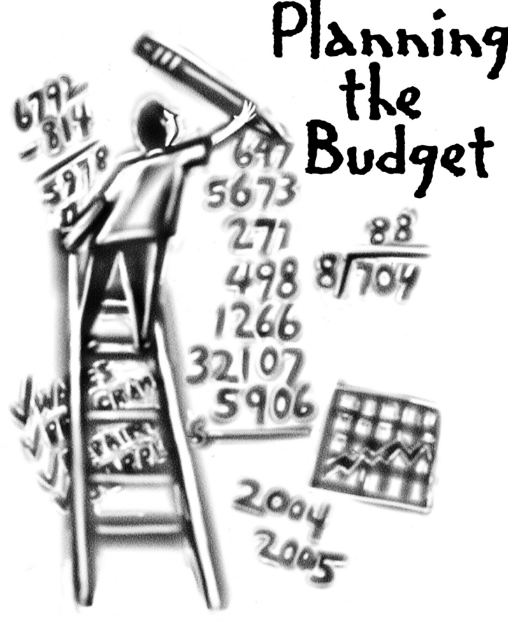 GO Teams are encouraged to have ongoing conversations
* GO Teams will need to take ACTION on the budget at these meetings.
4
Budget Finalization Meeting
What
During this meeting GO Teams will review all components of the budget, which should be updated based on feedback from the Cluster Superintendent and key leaders.  After review, GO Teams will take action (i.e., vote) on the FY26 Budget.  
Why
Principals will present the final budget recommendations for GO Team approval. 
When
All approval meetings must be held after staffing conferences. Budgets must be approved by March 14th.
5
Budget Updates
Changes since Feedback Meeting
There were not any changes made to the draft budget we discussed at our last meeting.
7
Budget by Function (required)
*Based on Current Allocation of School Budget
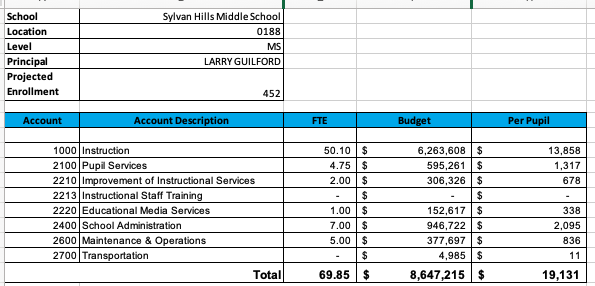 Budget by Function (required)
*Based on Current Allocation of School Budget
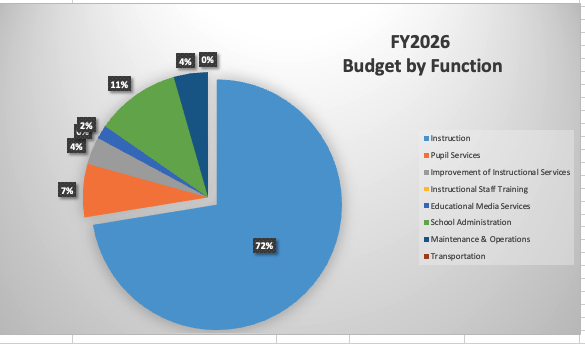 9
Discussion &Questions
Action on the Budget
Additional Agenda Items
Information Items 
Principal’s Report
CAT Report: February 24, 2025 Meeting
Committee Reports 
Announcements
Public Comment
12
EXTENDED - declare by March 7!
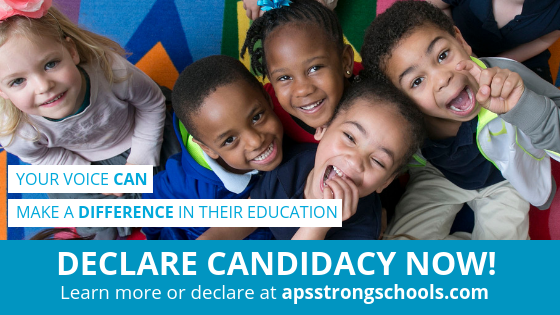 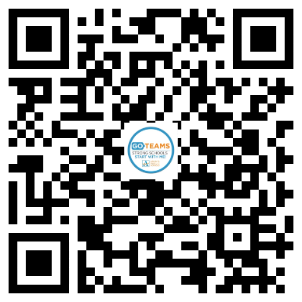 tinyAPS.com/?2025GOTeamDeclaration
Thank you!
Appendix
FY26 Feedback Presentation
Principals 
To ensure transparency, consistency, and clarity for stakeholders, please COPY your Budget Feedback Presentation into this appendix using one of the following methods:
Option 1
Copy Your Budget Feedback Presentation into This Template

Open your Budget Feedback presentation in PowerPoint.
Click on the first slide in the left panel of the Feedback Presentation.
Select all the Feedback Presentation slides (Ctrl+A/Cmd+A to select all slides).
Right-click and choose Copy.
Click after this slide (you’ll see a red bar in the left pane)
Right-click and select Paste. Choose Keep Source Formatting to maintain formatting.
Option 2
Add These Slides to the Front of your Budget Feedback Presentation

Open your Budget Feedback presentation in PowerPoint and Save a Copy (File/Save a Copy). This will become your Finalization Presentation. 
Click on the first slide in the left panel of this presentation.
Select all the Finalization Presentation slides (Ctrl+A/Cmd+A to select all slides).
Right-click and choose Copy.
Open the Copy of your Feedback Presentation and Click before the first slide (you’ll see a red bar in the left pane)
Right-click and select Paste. Choose Keep Source Formatting to maintain formatting.